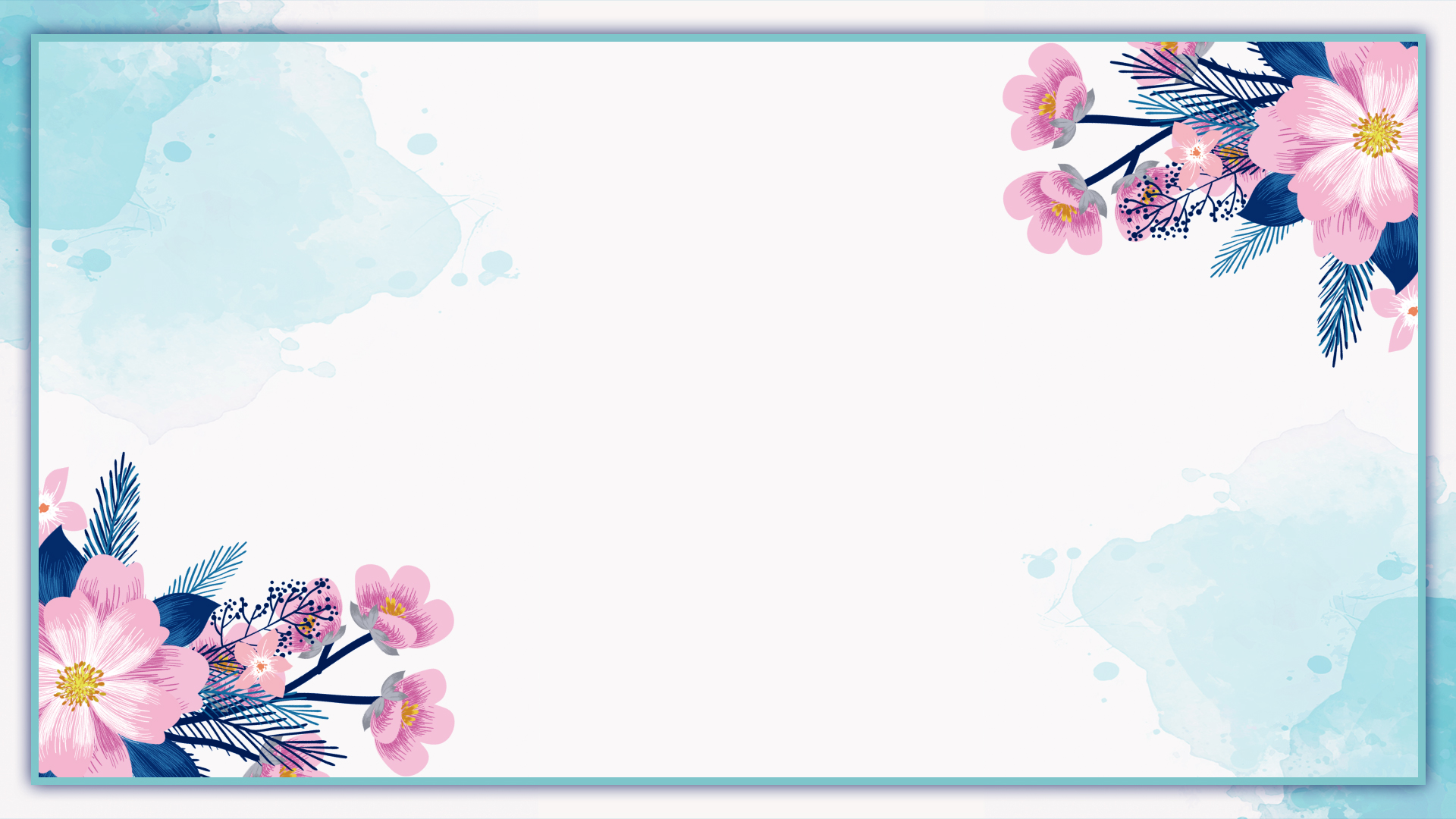 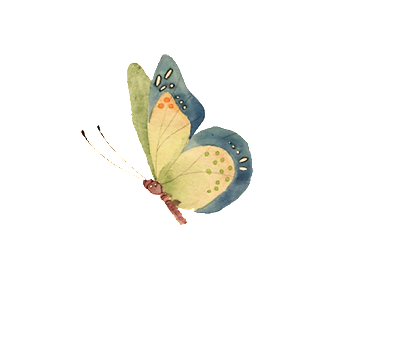 FREE PPT TEMPLATES
Insert the Subtitle of Your Presentation
www.freeppt7.com
Time ：202X
行业PPT模板http://www.1ppt.com/hangye/
DIRECTORY
ONE  Add title
THREE Add title
Click here to add content, content to match the title.
Click here to add content, content to match the title.
FOUR  Add title
TWO Add title
Click here to add content, content to match the title.
Click here to add content, content to match the title.
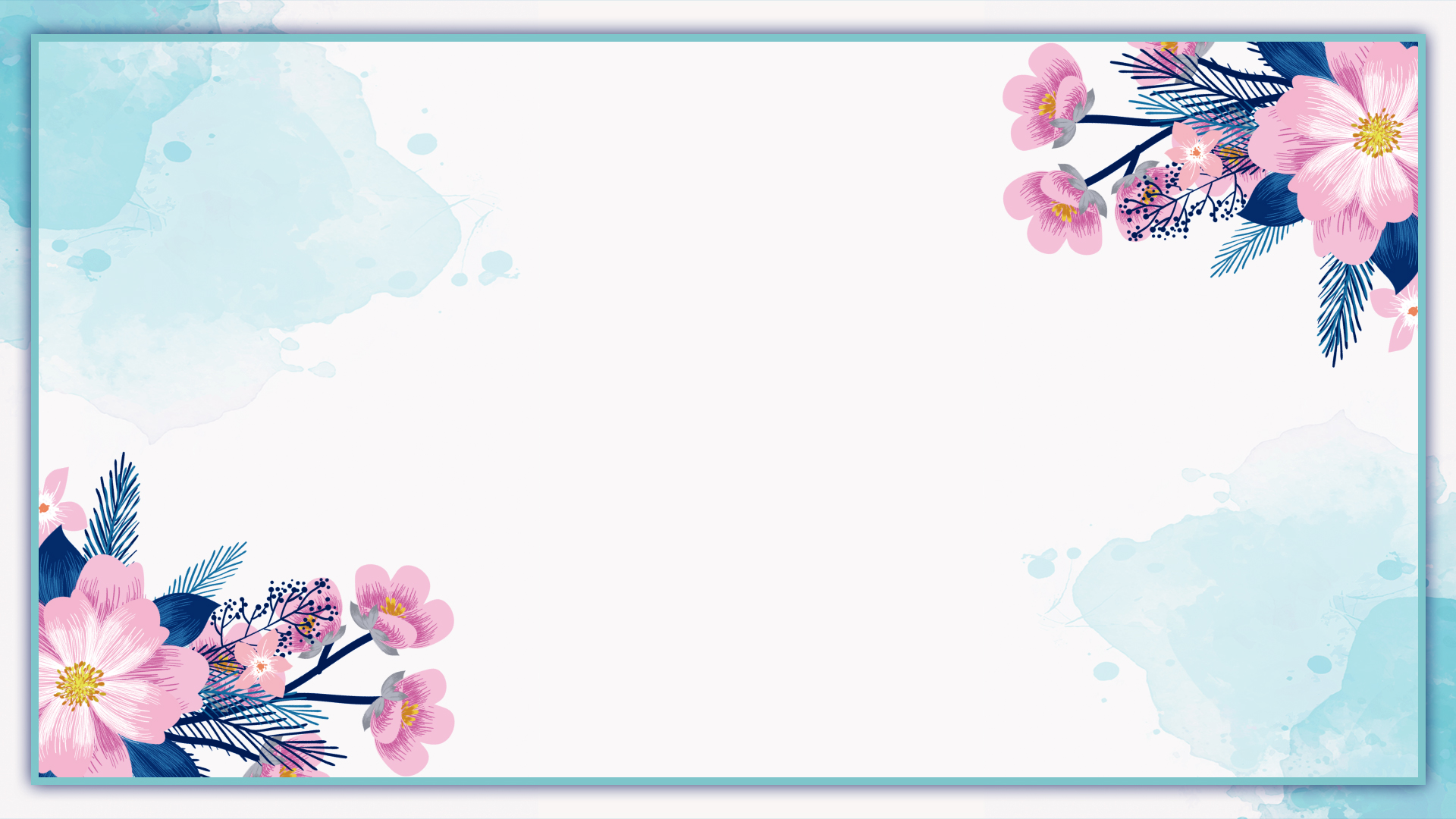 ONE
Add title text
Click here to add text content, such as keywords, some brief introductions, etc.
Fill in the description
Fill in the description
Fill in the description
Fill in the description
ADD TITLE TEXT
Fill in the description
Fill in the description
Fill in the description
Fill in the description
Click here to add text content, such as keywords, some brief introductions, etc.
Click here to add text content, such as keywords, some brief introductions, etc.
Click here to add text content, such as keywords, some brief introductions, etc.
Click here to add text content, such as keywords, some brief introductions, etc.
Add title text
64%
IMPLEMENTATION
30%
IMPLEMENTATION
OUR COMPANY
COMPETITIVE
OUR COMPANY

Click here to add text content, such as keywords, some brief introductions, etc.

Click here to add text content, such as keywords, some brief introductions, etc.
COMPETITIVE

Click here to add text content, such as keywords, some brief introductions, etc.
TEMPLATE
TEMPLATE
TEMPLATE
TEMPLATE
ADD TITLE TEXT
Business chart 01
Business chart 01
Business chart 01
Business chart 01
First Section : dolor sit amen, consectetur adipiscing elit. Integer nec odio. Praesent lib ero. Sed cursus ante dapibus.
First Section : dolor sit amen, consectetur adipiscing elit. Integer nec odio. Praesent lib ero. Sed cursus ante dapibus.
First Section : dolor sit amen, consectetur adipiscing elit. Integer nec odio. Praesent lib ero. Sed cursus ante dapibus.
First Section : dolor sit amen, consectetur adipiscing elit. Integer nec odio. Praesent lib ero. Sed cursus ante dapibus.
Add title text
Fill in the description
Fill in the description
Fill in the description
Fill in the description
Fill in the description
Fill in the description
Click here to add text content, such as keywords, some brief introductions, etc.
Click here to add text content, such as keywords, some brief introductions, etc.
Click here to add text content, such as keywords, some brief introductions, etc.
Add title text
Business Concept
Nullam eu tempor purus. Nunc a leo magna, sit amet consequat risus. Nullam eu tempor purus. Nullam eu tempor purus. Nunc a leo magna, sit amet consequat risus. Nullam eu tempor purus. Nullam eu tempor purus.
Top Down
Nullam eu tempor purus. Nunc a leo magna, sit amet consequat risus. Nunc a leo magna. Nullam eu tempor purus. Nunc a leo magna, sit amet consequat risus.
Bottom Line
Nullam eu tempor purus. Nunc a leo magna, sit amet consequat risus. Nunc a leo magna. Nullam eu tempor purus. Nunc a leo magna, sit amet consequat risus.
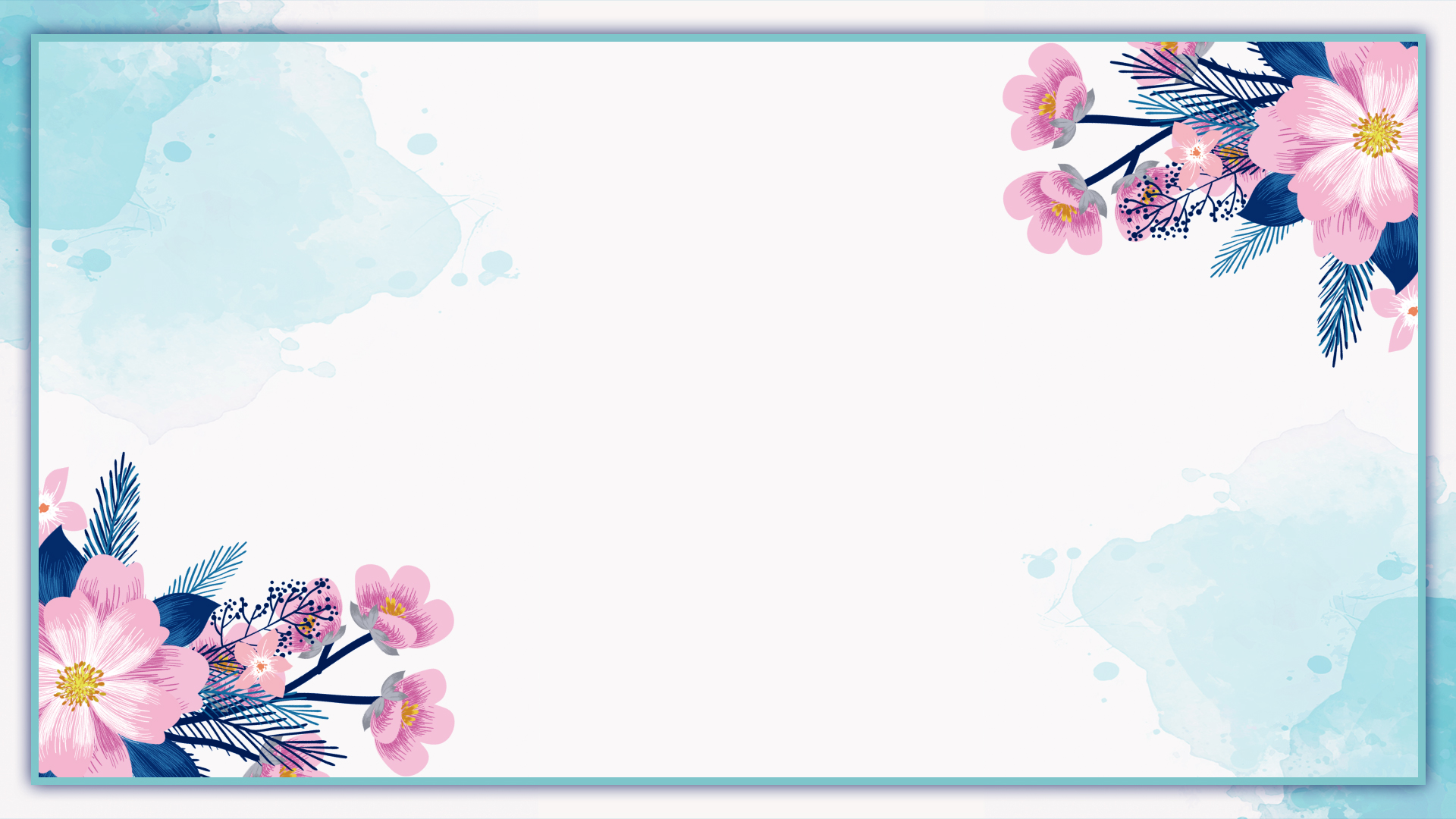 TWO
Add title text
Click here to add text content, such as keywords, some brief introductions, etc.
ADD TITLE TEXT
Many thanks for your awesome work!, we are so happy with your professionalism. Many thanks for your awesome work!, we are so happy with your professionalism. Many thanks for your awesome work!, we are so happy with your professionalism.
Company Hierarchy

Nullam eu tempor purus. Nunc a leo magna, sit amet consequat risus. Nullam eu eu tempor purus. Nunc a leo magna, sit amet consequat risus. Nullam eu tempor purus.
Add title text
■  Add title text
Click here to add content, content to match the title.
■  Add title text
Add title text
Click here to add content, content to match the title.
Please replace text, click add relevant headline, modify the text content, also can copy your content to this directly.
TITLE HERE
Add title text
Add title text
Please replace text, click add relevant headline, modify the text content, also can copy your content to this directly.
Please replace text, click add relevant headline, modify the text content, also can copy your content to this directly.
■  Add title text
Click here to add content, content to match the title.
Click here to add text content, such as keywords, some brief introductions, etc.
■  Add title text
Click here to add content, content to match the title.
ADD TITLE TEXT
01
02
03
TITLE
TITLE
TITLE
Fill in the description
Fill in the description
Fill in the description
Fill in the description
Fill in the description
Fill in the description
ADD TITLE TEXT
Click here to add text content, such as keywords, some brief introductions, etc.
Click here to add text content, such as keywords, some brief introductions, etc.
“
Click here to add text content, such as keywords, some brief introductions, etc.
”
ADD TITLE TEXT
Lorem Ipsum
Lorem ipsum dolor sit amet, consectetur adipiscing elit, sed do eiusmod tempor incididunt ut labore et dolore magna aliqua. Ut enim ad minim veniam, quis nostrud exercitation ullamco laboris nisi ut aliquip ex ea commodo consequat.

Vestibulum ligut praesent commodo cursus magna, consectetur et. Cum socis natoque penatibus et magnis dis tellus parturient pharetra montes. Praesent commodo cursus magna, vel scelerisque nisl consectetur et. Integer posuere erat a ante venenatis dapibus posuere velit aliquet. Maecenas sed diam eget risus varius blandit sit amet non magna.
Lorem Ipsum
Lorem Ipsum
Lorem Ipsum
Lorem Ipsum
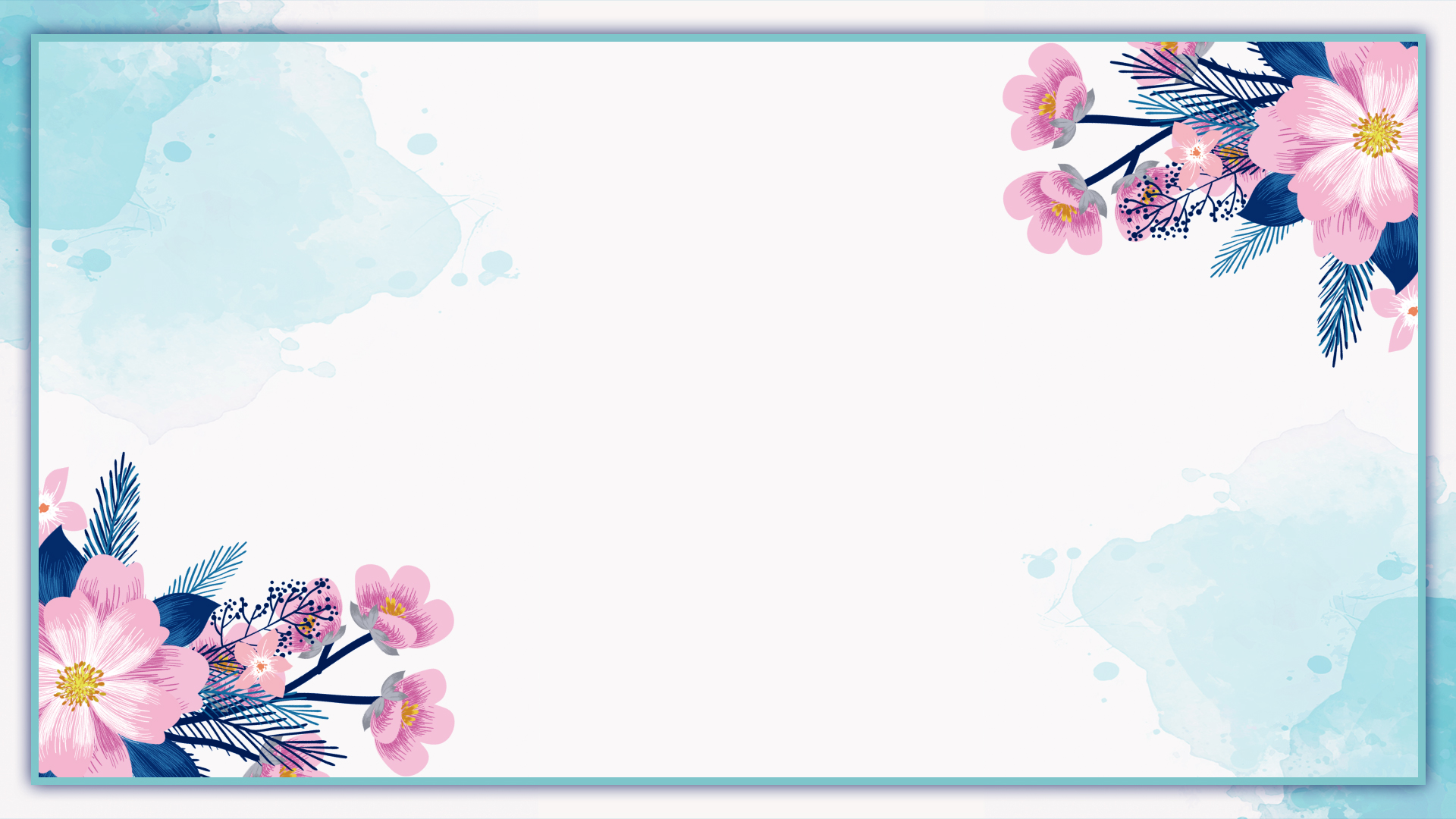 THREE
Add title text
Click here to add text content, such as keywords, some brief introductions, etc.
ADD TITLE TEXT
TOPIC HEADER ONE
We have many PowerPoint templates that has been specifically designed.
TOPIC HEADER TWO
We have many PowerPoint templates that has been specifically designed.
TOPIC HEADER THREE
We have many PowerPoint templates that has been specifically designed.
This is a sample text. Again, this is a dummy text, enter your own text here. This is a sample text. Insert your desired text here.
ADD TITLE TEXT
Web Design
Social Marketing
Graphic Design
Marketing
Travel
Business Strategy
Business
Building
ADD TITLE TEXT
Add title text
Click here to add you to the center of thenarrative thought Click here to add you to the center of the
RESEARCH
70%
GRAPHIC DESIGN
92%
WEB DEVELOPMENT
87%
IDENTITY
52%
Add title text
ADD TITLE TEXT


Facebook
Twitter
Snatus error sit voluptatem alamanier accusantium doloremque laudantium, totam rem aperiam, eaque ipsa quae ab illo inventore veritatis et quasi architecto.
Snatus error sit voluptatem alamanier accusantium doloremque laudantium, totam rem aperiam, eaque ipsa quae ab illo inventore veritatis et quasi architecto.
18%
12%
55%


Google Plus
Pinterest
15%
Snatus error sit voluptatem alamanier accusantium doloremque laudantium, totam rem aperiam, eaque ipsa quae ab illo inventore veritatis et quasi architecto.
Snatus error sit voluptatem alamanier accusantium doloremque laudantium, totam rem aperiam, eaque ipsa quae ab illo inventore veritatis et quasi architecto.
ADD TITLE TEXT
IT’S THE DEFAULT TEXT
Lorem ipsum dolor sit amet, consectetur adipiscing elit. Integer dolor quam, pretium eu placerat eu semper et nunc. Nullam ut turpis dictum luctus mi quis luctus lorem.
Add title text
Click here to add text content, such as keywords, some brief introductions, etc.
IT’S THE DEFAULT TEXT
Lorem ipsum dolor sit amet, consectetur adipiscing elit. Integer dolor quam, pretium eu placerat eu semper et nunc. Nullam ut turpis dictum luctus mi quis luctus lorem.
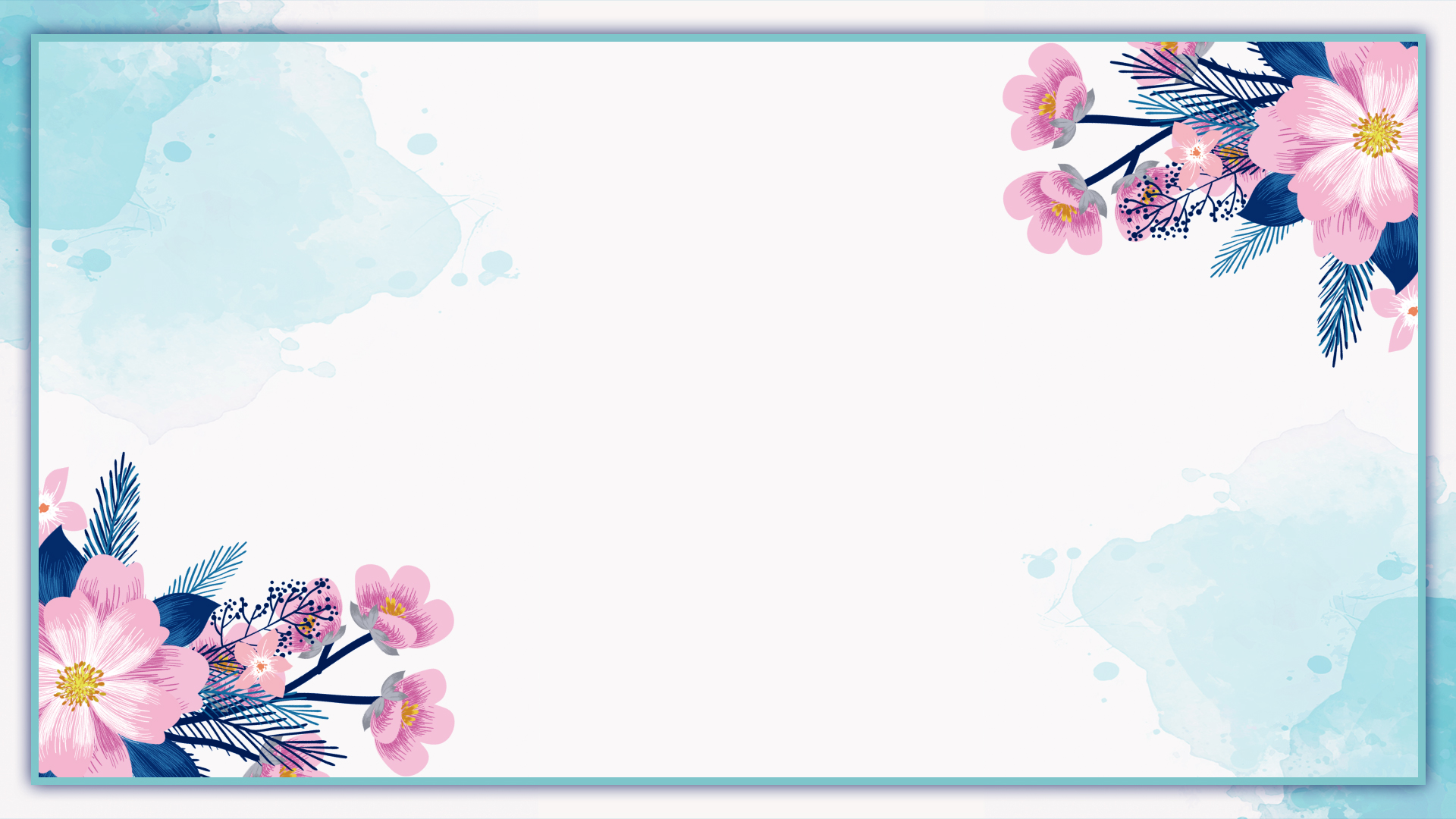 FOUR
Add title text
Click here to add text content, such as keywords, some brief introductions, etc.
ADD TITLE TEXT
Vestibulum
Aliquam ac nibh commodo, efficitur elit nec, volutpat quam. Sed id varius turpis.
TITLE
Egestas
Aliquam ac nibh commodo, efficitur elit nec, volutpat quam. Sed id varius turpis.
Blandit
Aliquam ac nibh commodo, efficitur elit nec, volutpat quam. Sed id varius turpis.
ADD TITLE TEXT
1
4
Add your title
Add your title
Know a lot of sense, but still had bad in this life
Know a lot of sense, but still had bad in this life
2
5
Add your title
Add your title
Know a lot of sense, but still had bad in this life
Know a lot of sense, but still had bad in this life
3
6
Add your title
Add your title
Know a lot of sense, but still had bad in this life
Know a lot of sense, but still had bad in this life
Add title text
Donec id elit non mi porta gravida at eget metus. Fusce dapibus, tellus ac cursus. Donec id elit non mi porta gravida at eget metus. Fusce dapibus, tellus ac cursus. Donec id elit non mi porta gravida at eget metus. Fusce dapibus, tellus ac cursus
Add title text
Click here to add content, content to match the title.
Click here to add text content, such as keywords, some brief introductions, etc.
Click here to add text content, such as keywords, some brief introductions, etc.
ADD TITLE TEXT
Eco System
Bio Energy
Add title text
Add title text
Add title text
Add title text
Green  Life
Click here to add content, content to match the title.
Click here to add content, content to match the title.
Click here to add content, content to match the title.
Click here to add content, content to match the title.
Your Goal
ADD TITLE TEXT
TOPIC HEADER HERE
We have many PowerPoint templates that has been specifically designed to help anyone that is stepping into the world of PowerPoint for the very first time.
TOPIC HEADER HERE
We have many PowerPoint templates that has been specifically designed.
TOPIC HEADER HERE
We have many PowerPoint templates that has been specifically designed to help anyone that is stepping into the world of PowerPoint for the very first time.
TOPIC HEADER HERE
We have many PowerPoint templates that has been specifically designed to help anyone that is stepping into the world of PowerPoint for the very first time.
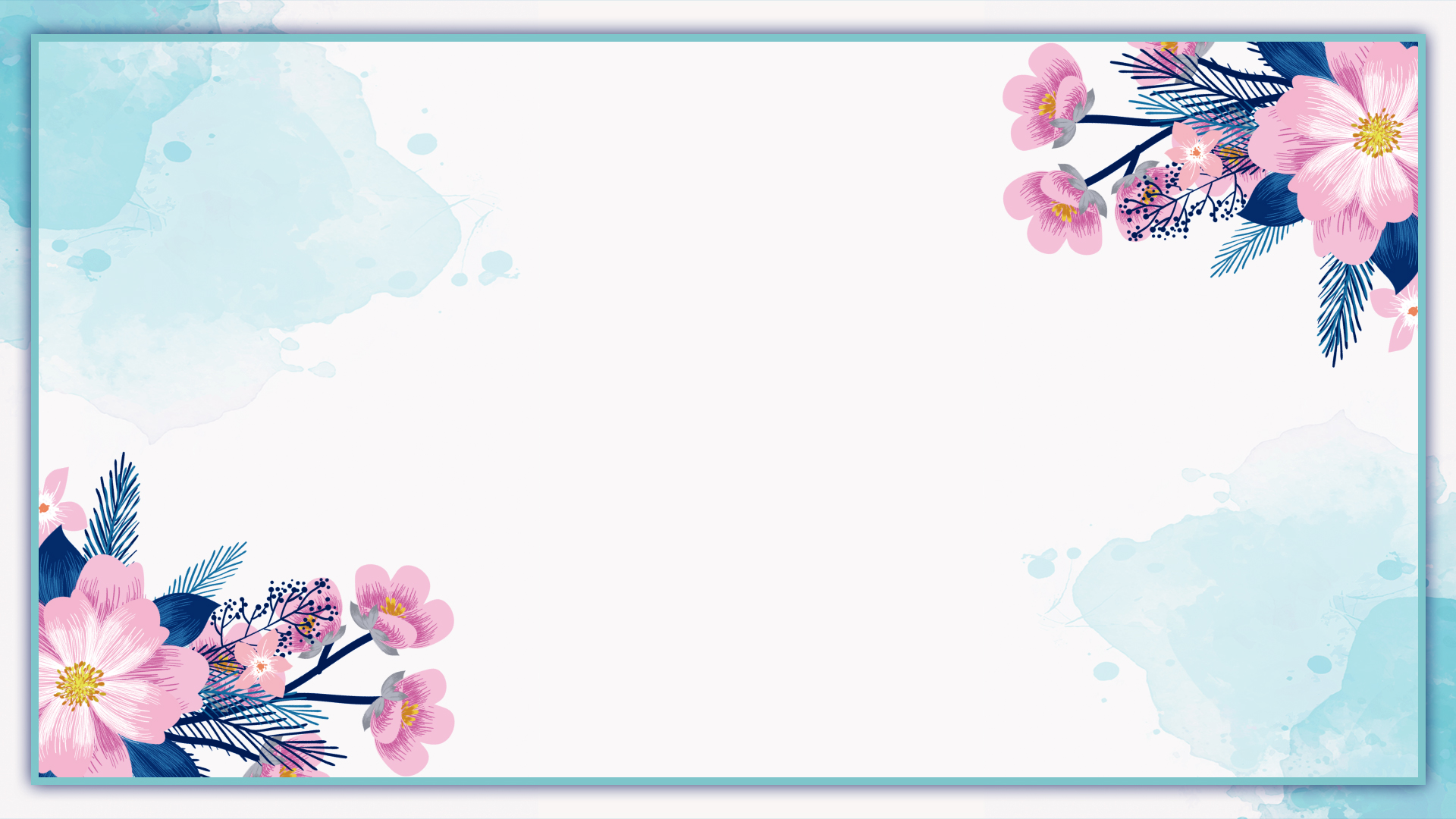 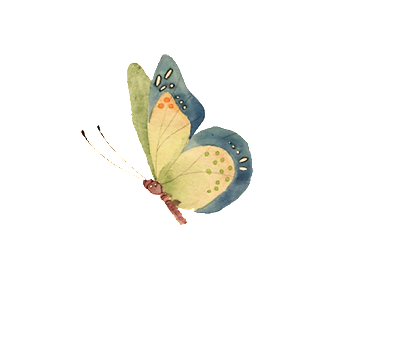 THANKS
www.freeppt7.com
Time ：202X
We respect your valuable time with freeppt7!
If you have any questions, please reach us
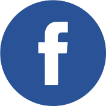 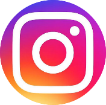 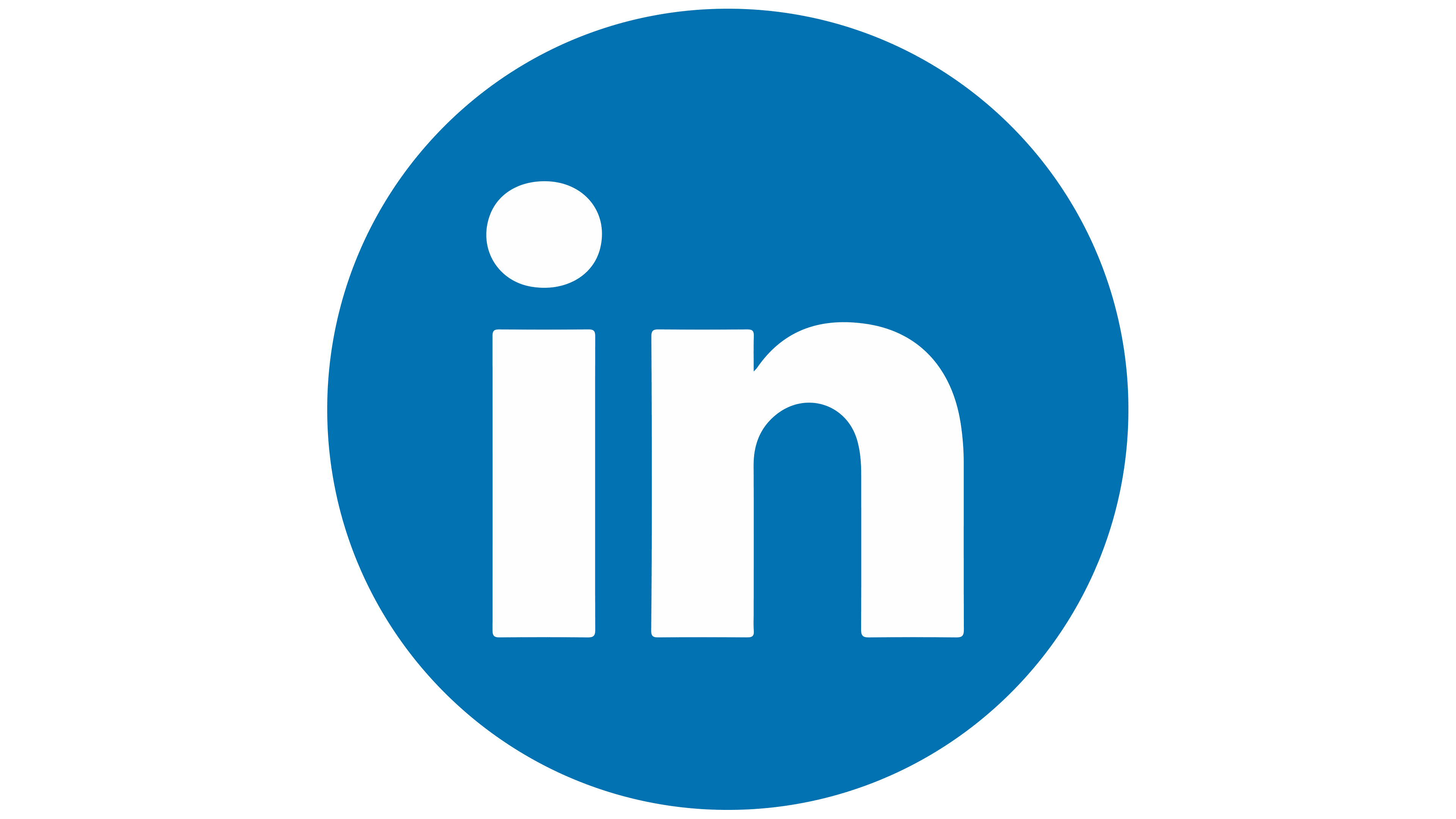 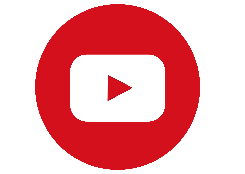 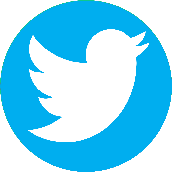 Do you have a design request, please visit our redesign page.
CREDIT: Freeppt7.com created this PowerPoint template.
Let this slide be kept for attribution.
www.freeppt7.com